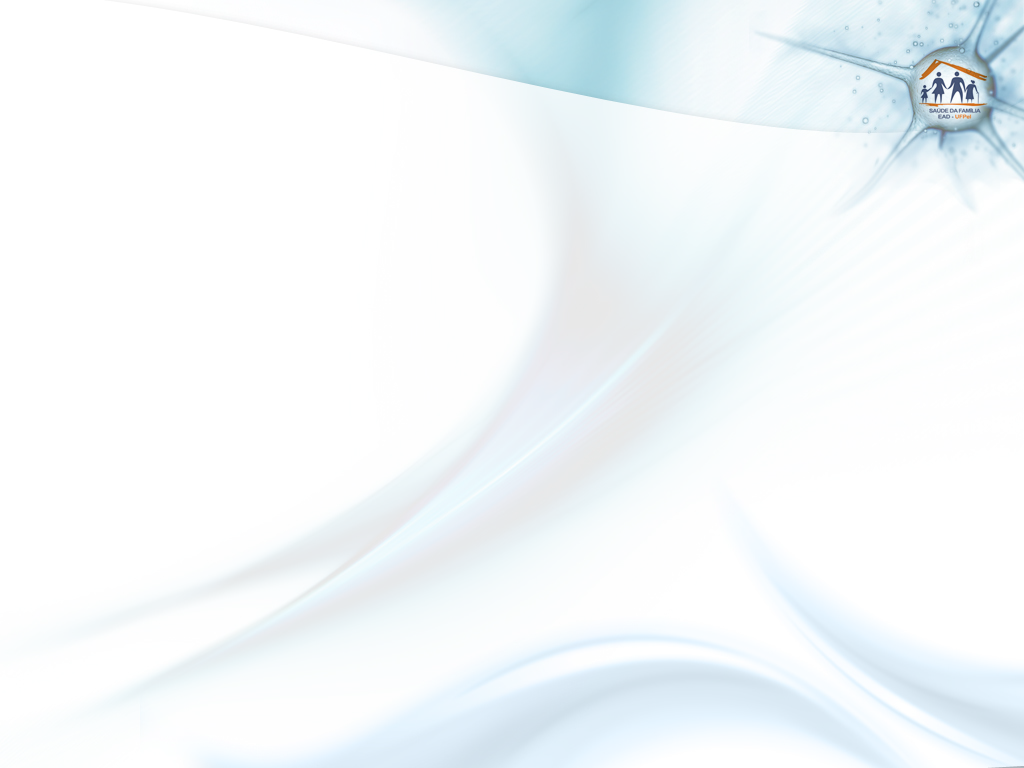 Universidade Federal de Pelotas
Departamento de Medicina Social
Especialização em Saúde da Família
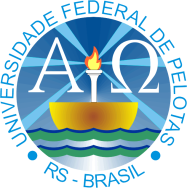 Melhoria na atenção à saúde da criança de 0 a 72 meses 
na Estratégia em Saúde da Família Hélio Rossano 
São José do Norte, RS.
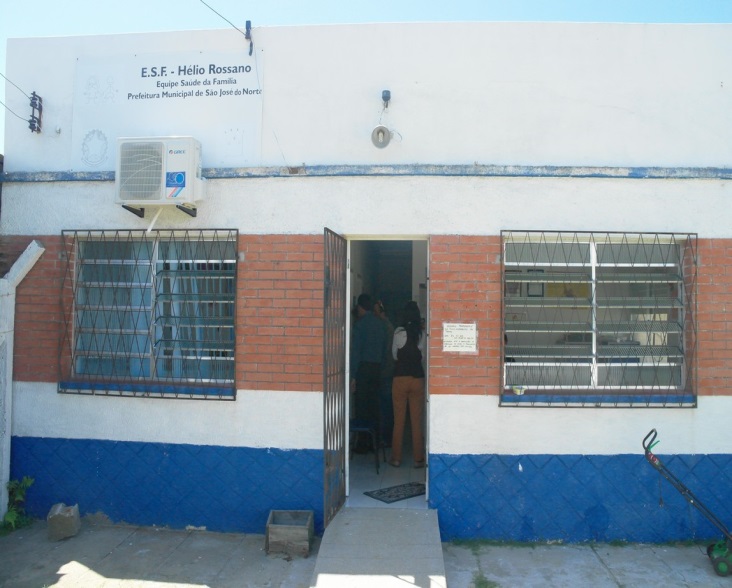 Daniela Rebelatto
Orientadora Luíla Bittencourt Marques
Pelotas, 30 de janeiro de 2015.
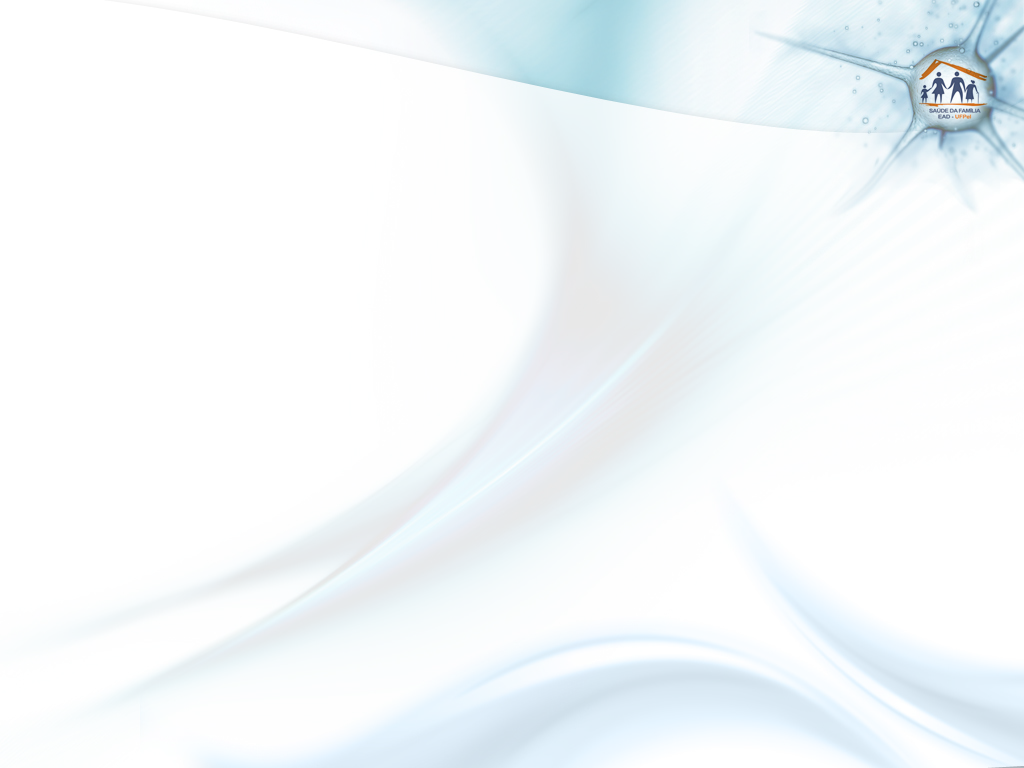 Introdução
Importância da ação programática na qual ocorreu a intervenção

Situação da atenção à criança anterior a intervenção

Saúde no município

Estratégia em Saúde da Família Hélio Rossano
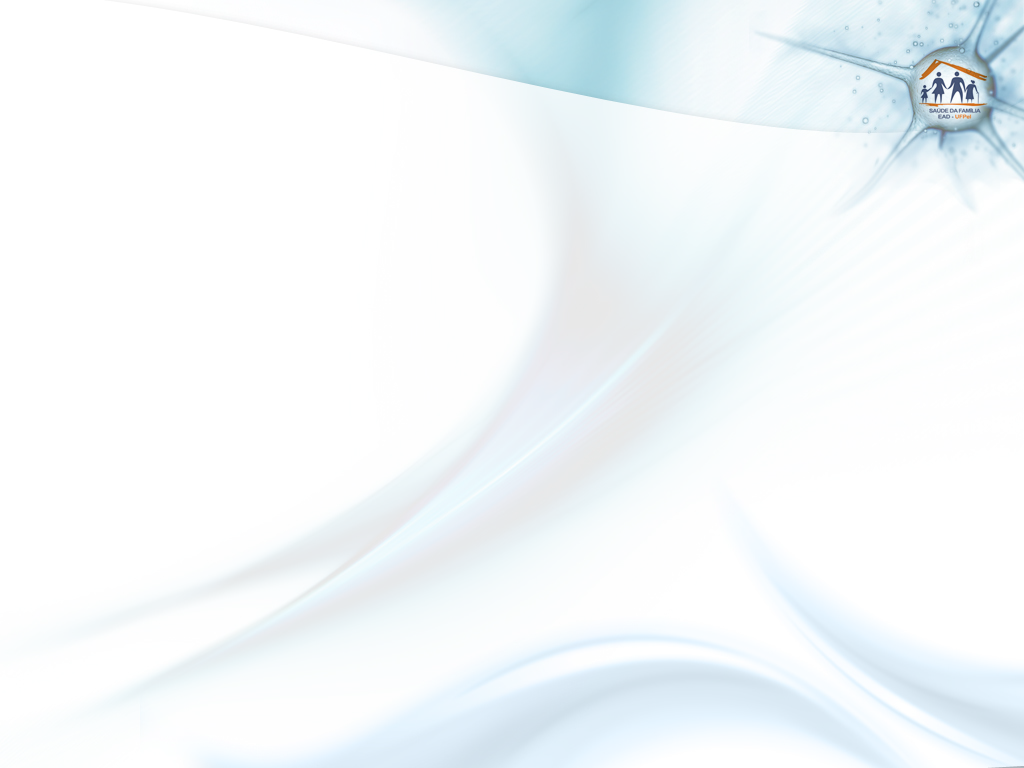 Introdução – Saúde no município
São José do Norte, RS:
1.118,109 Km² de área total
Localizado no extremo sul do Estado 
População de 25.503 habitantes (IBGE 2010) 
Ocupação predominantemente pesqueira 
Coeficiente de mortalidade infantil 17,24/1000 NV (2010)
Serviços de saúde no município:
5 Estratégias em Saúde da Família
1 Posto de Saúde Central
1 Unidade Móvel
1 Clínica de fisioterapia
1 Hospital
1 CAPS
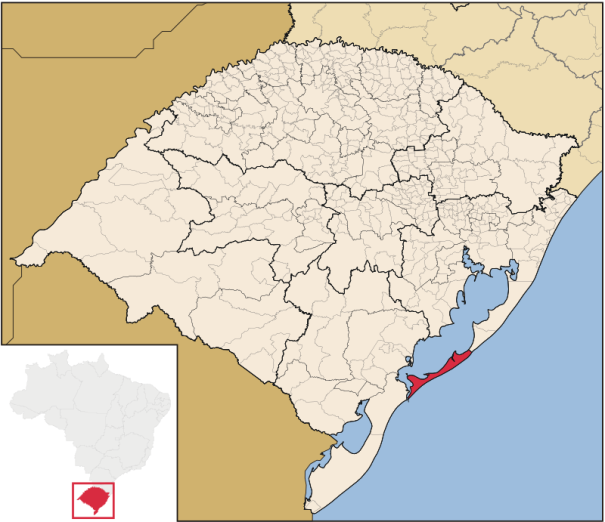 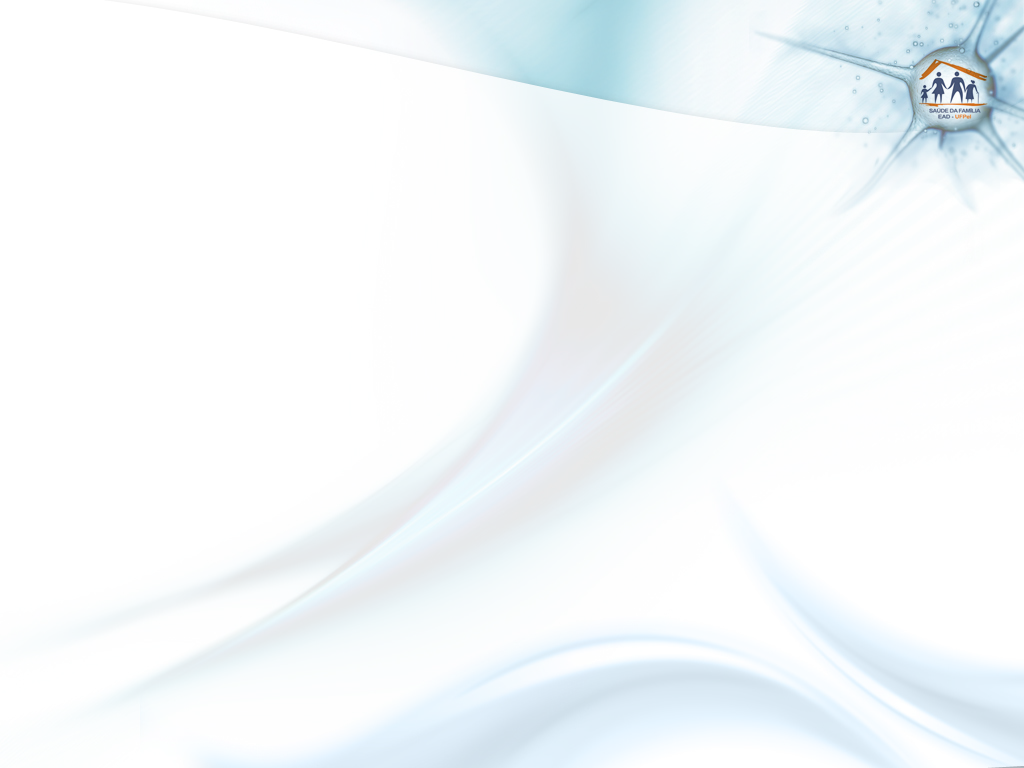 Introdução – ESF Hélio Rossano
Unidade urbana
Usuários: 2745
Famílias: 688
1 Equipe:
1 médica
1 enfermeira
1 técnica em enfermagem
6 agentes comunitárias de saúde
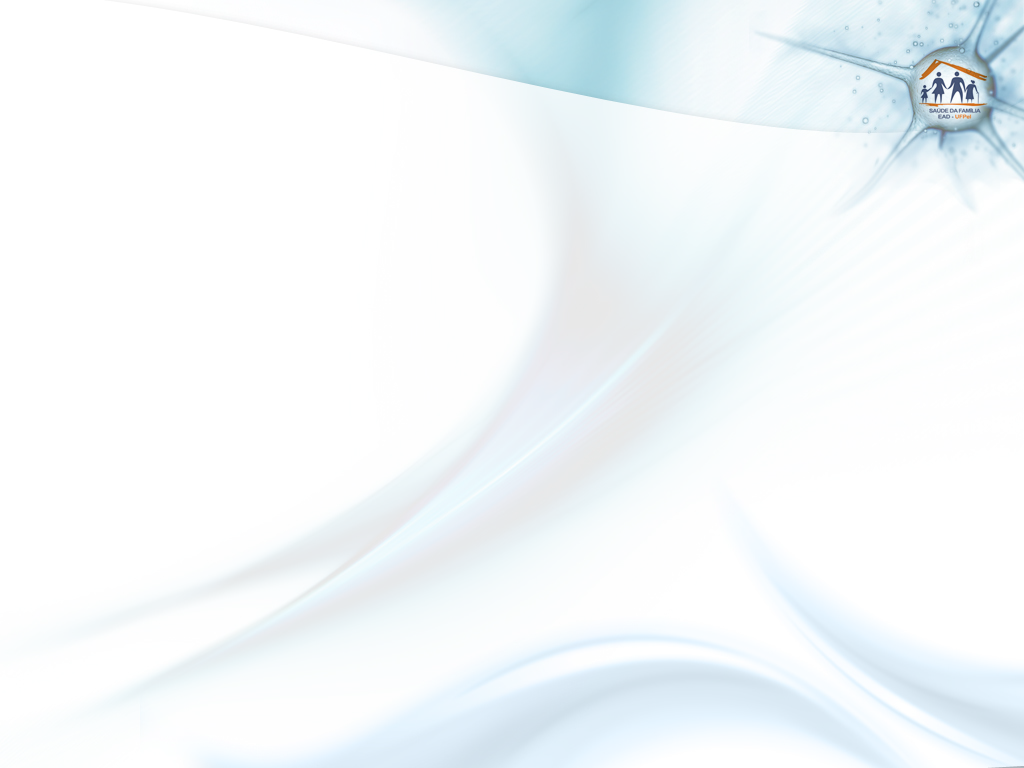 Objetivo geral


Melhorar a atenção à saúde das crianças de 0 a 72 meses da unidade 
de saúde da família Hélio Rossano.
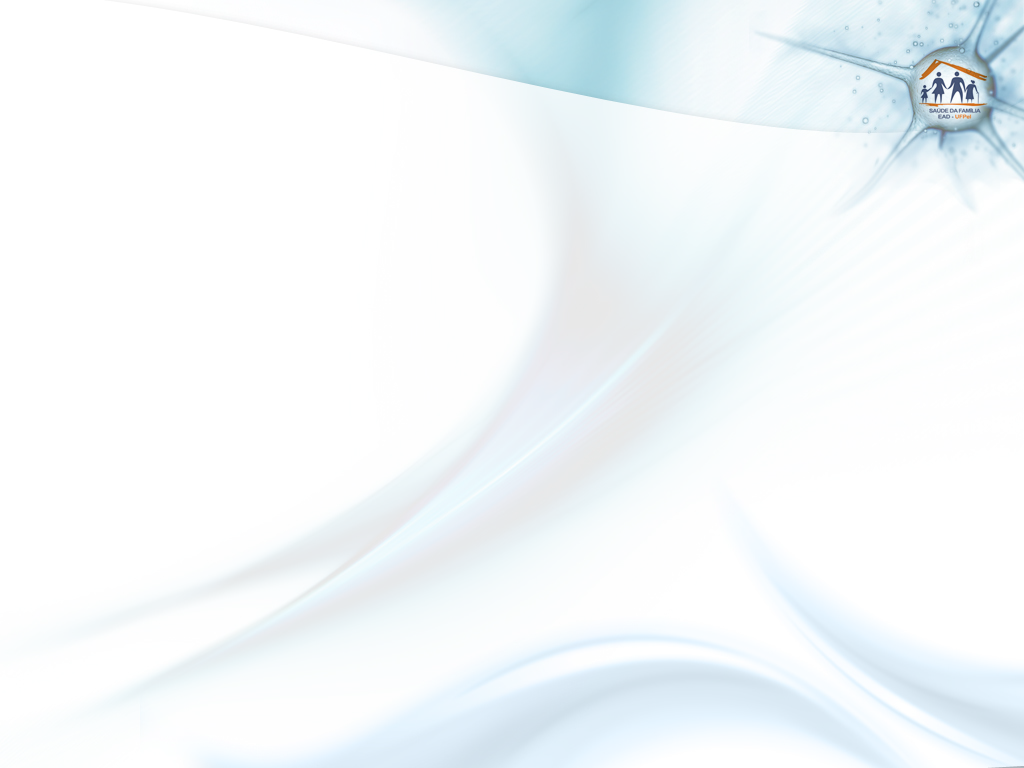 Metodologia
Cadastro das crianças de 0-72 meses;
Organização do atendimento de acordo com ACS;
Realização de busca ativa;
Realização de consulta na primeira semana de vida;
Definição de atribuições;
Elaboração de material impresso;
Vinculação de vacinação à puericultura;
Suplementação de ferro;
Testes de triagem;
Preenchimento das fichas-espelhos;
Esclarecimento à comunidade sobre a intervenção;
Orientações aos familiares;
Capacitação da equipe.
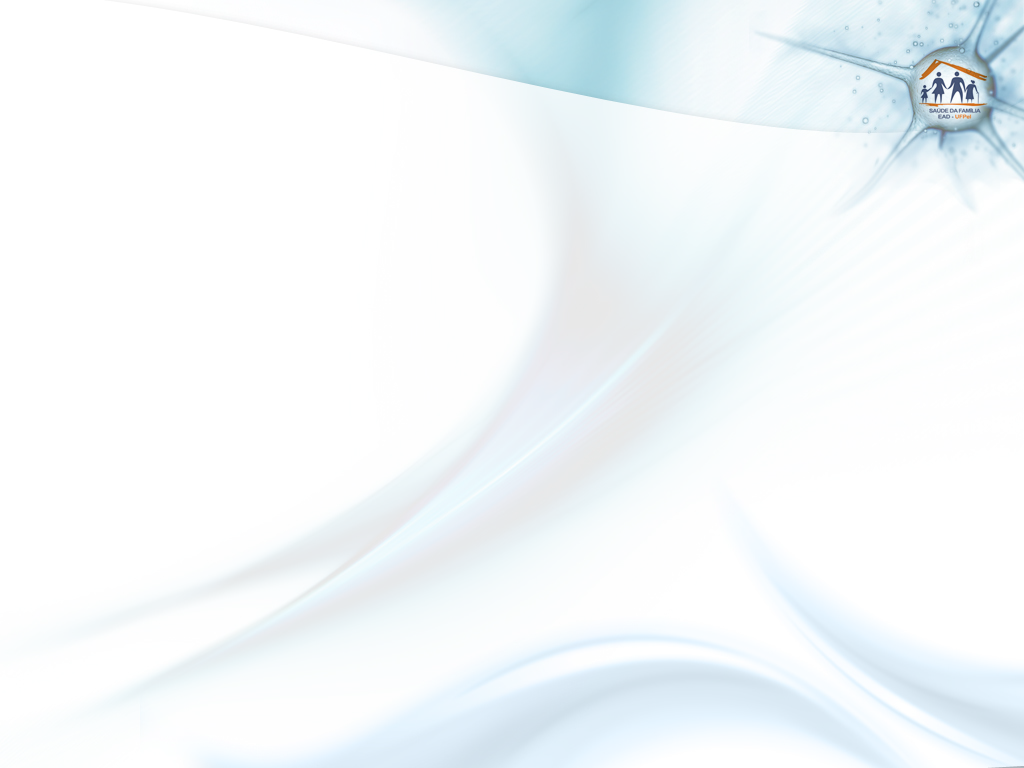 Objetivos, metas e resultados
Objetivo 1: Ampliar a cobertura do programa de Saúde da Criança. 

Meta 1: estender a cobertura das crianças de 0 a 72 meses para 60%.
81
84
37
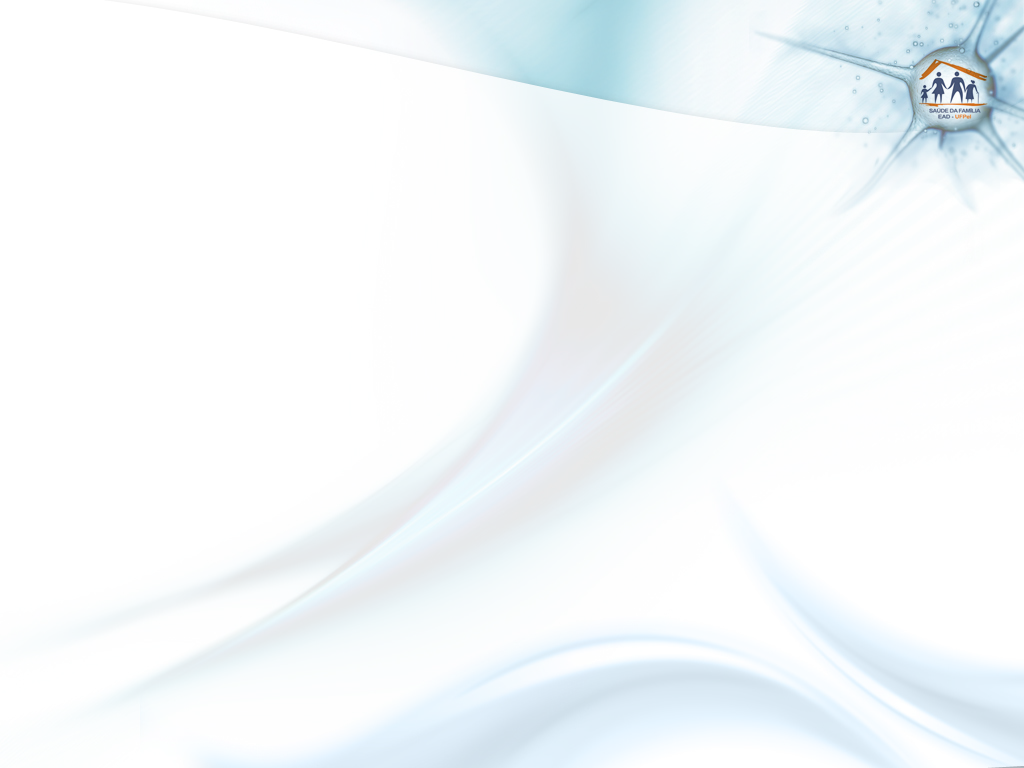 Objetivo 2: Garantir qualidade de atendimento.

Meta 2.1: Realizar a primeira consulta na primeira semana de 
vida para 100% das crianças cadastradas.
33
55
51
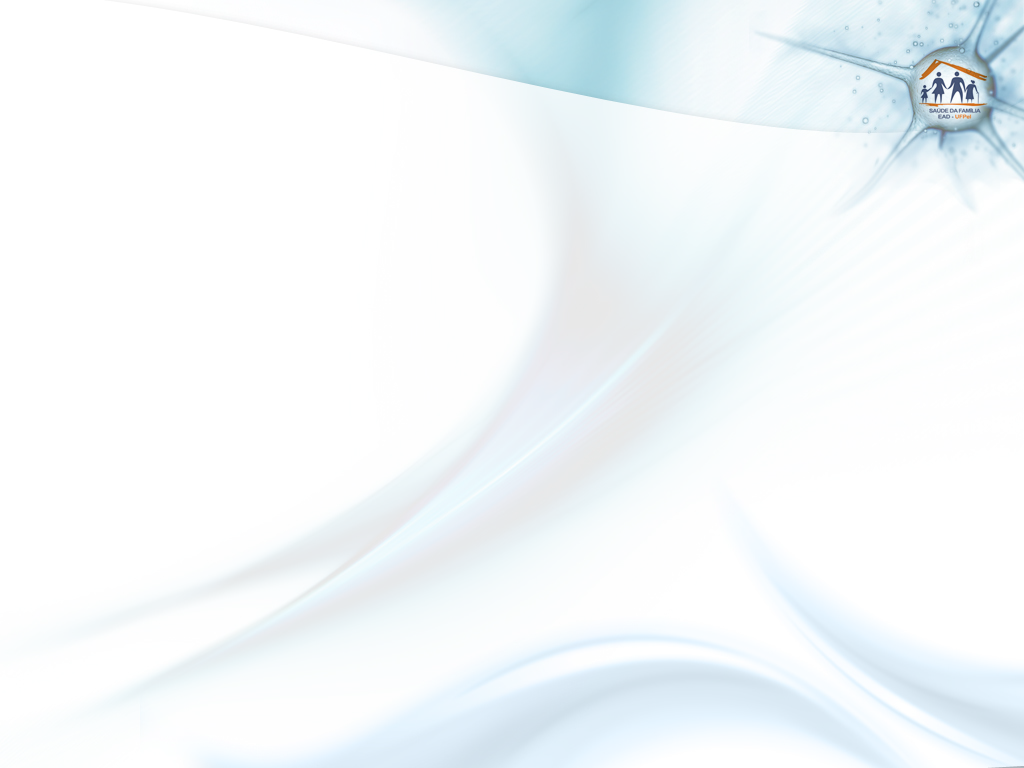 Meta 2.2: Monitorar o crescimento em 100% das crianças
36
81
84
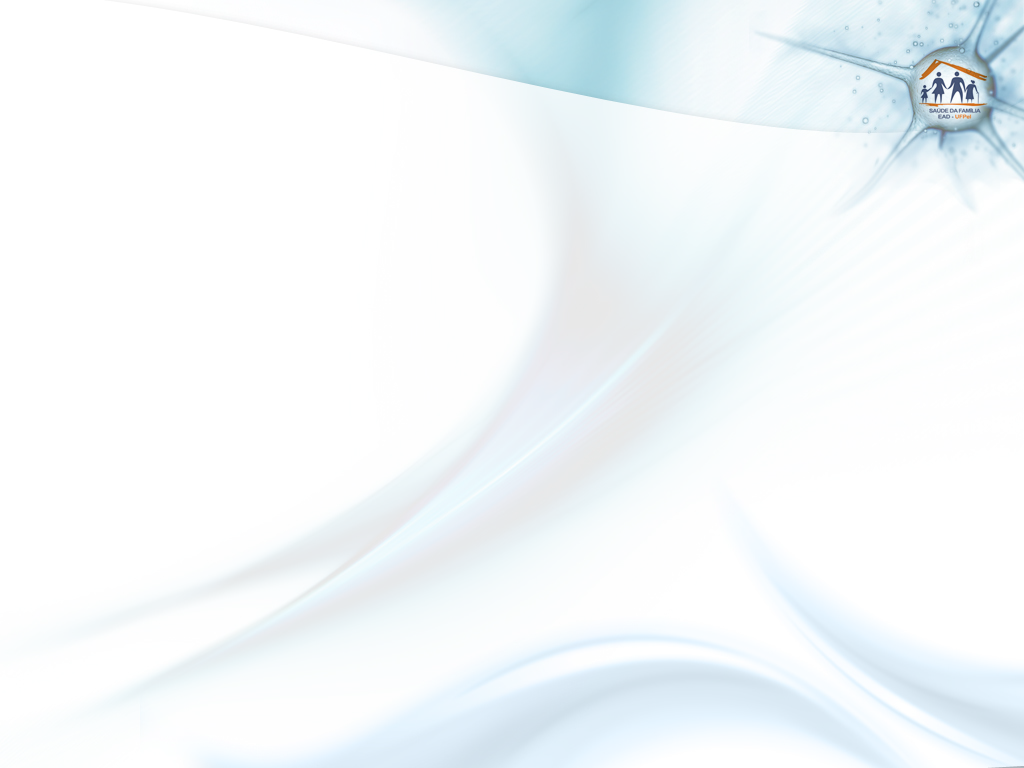 Meta 2.3: Monitorar 100% das crianças com déficit de peso.
6
3
2
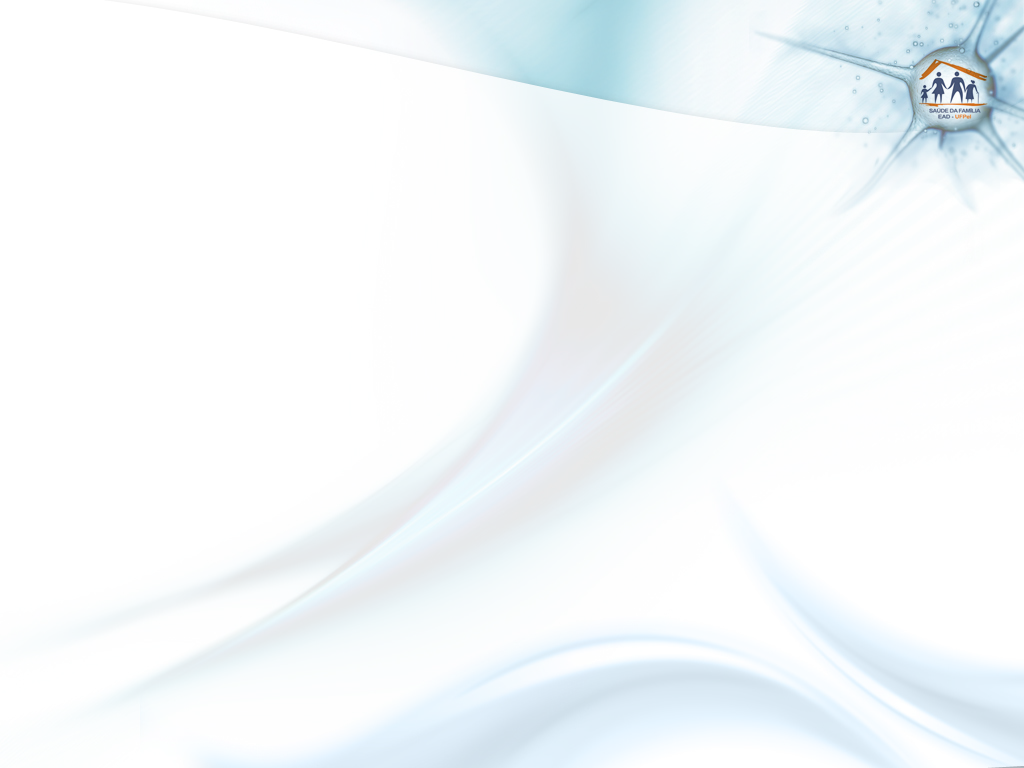 Meta 2.4: Monitorar 100% das crianças com excesso de peso.
1
2
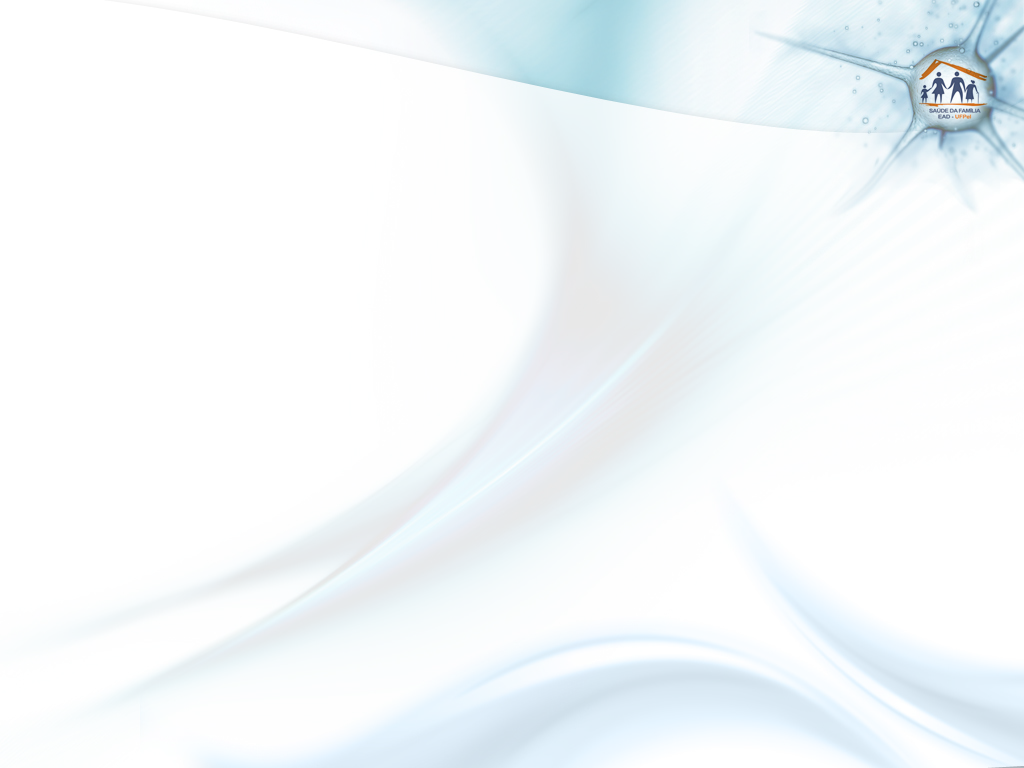 Meta 2.6: Vacinar 100% das crianças de acordo com a idade.
32
81
76
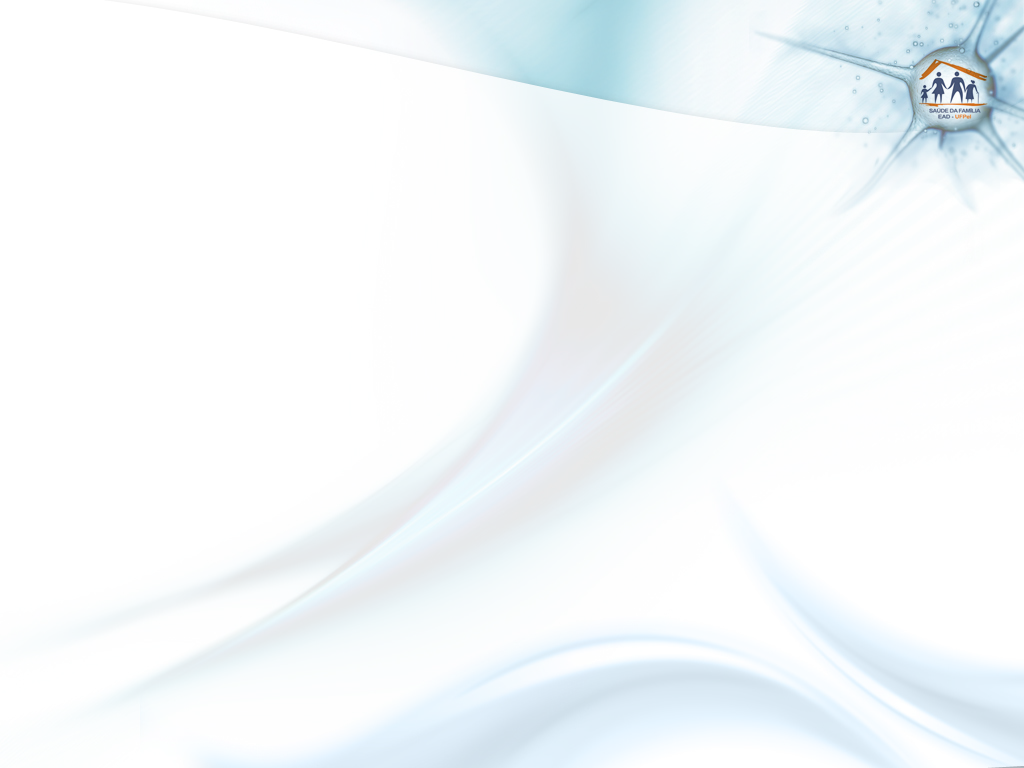 Meta 2.5: Monitorar o desenvolvimento em 100% das crianças.
36
80
82
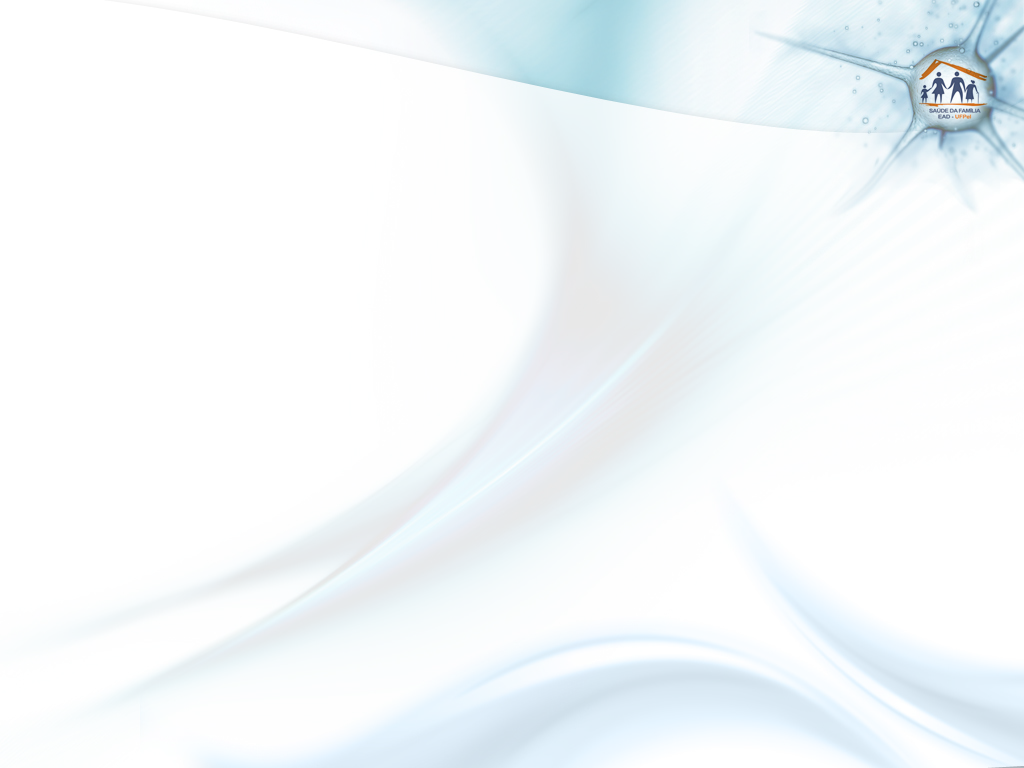 Meta 2.7: Realizar suplementação de ferro em 100% 
das crianças de 6 a 24 meses.
20
11
7
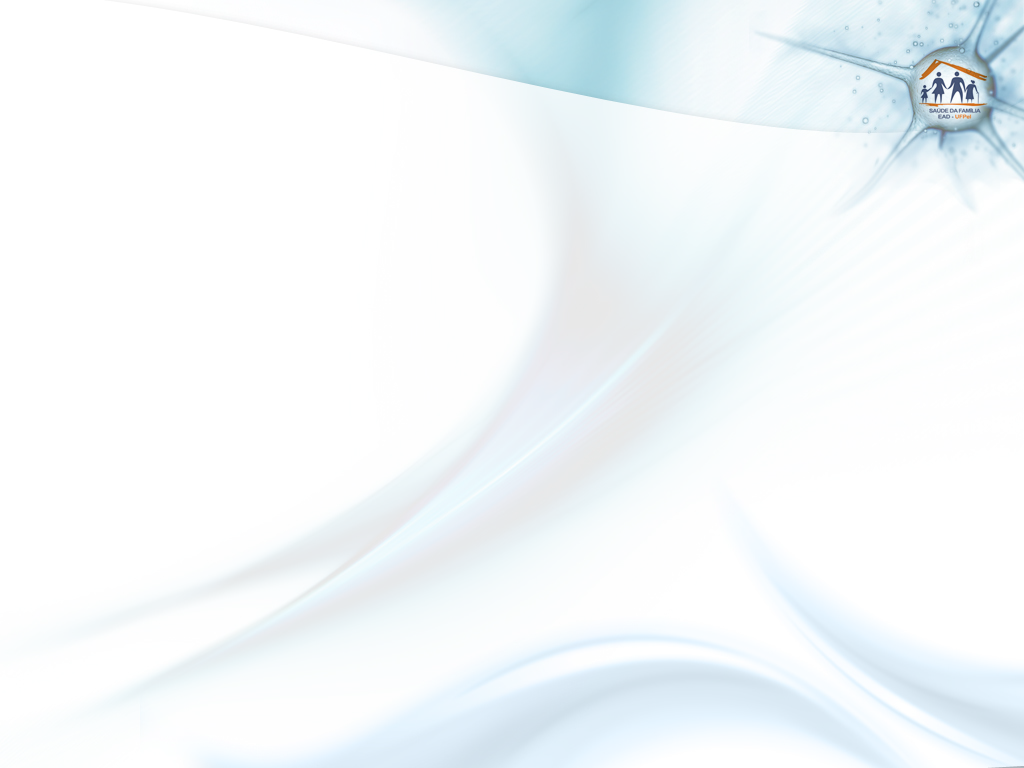 Meta 2.8: Realizar triagem auditiva em 100% das crianças.
36
50
58
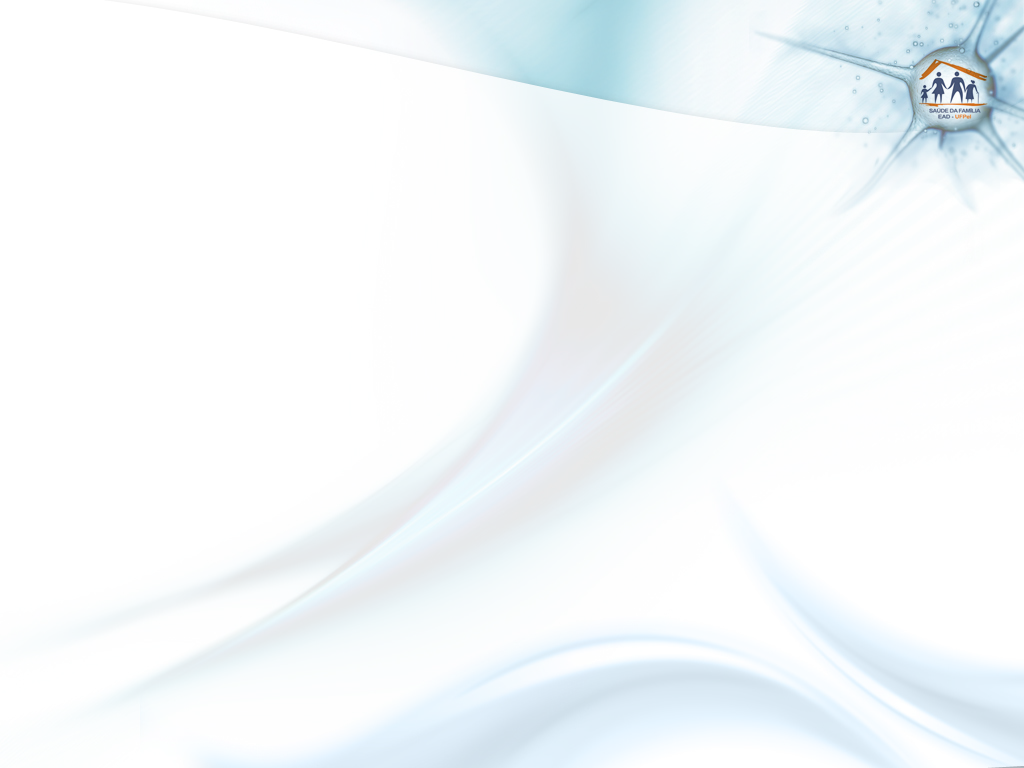 Meta 2.9: Realizar teste do pezinho em 100% das 
crianças até 7 dias de vida.
35
56
52
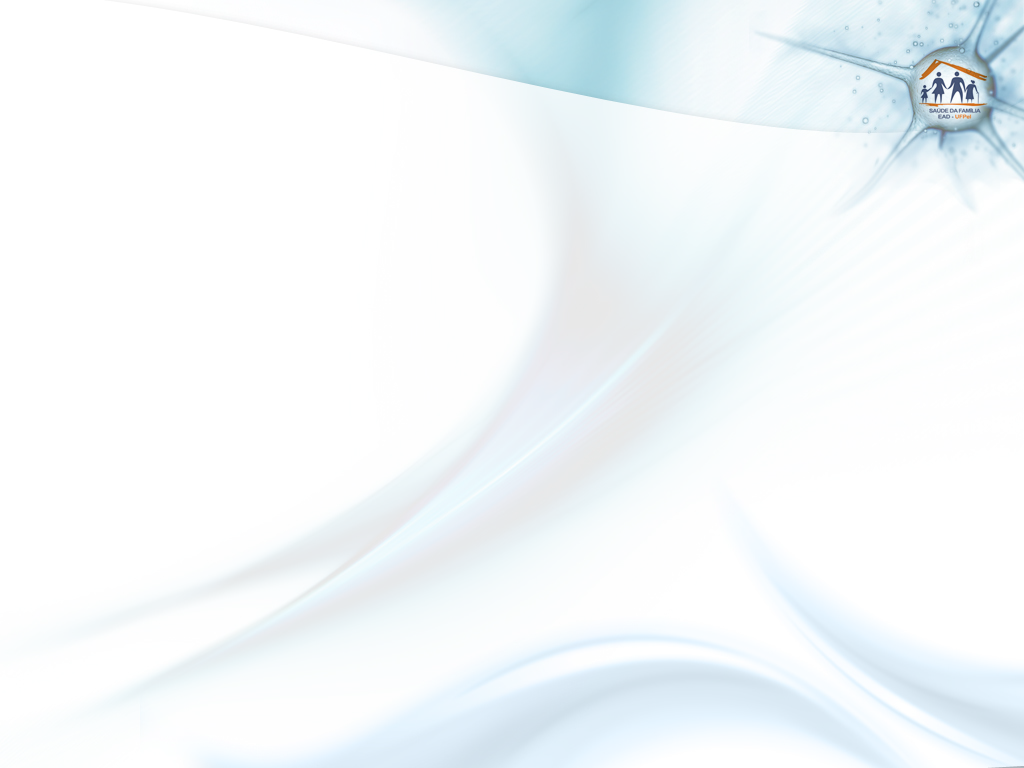 Objetivo 3: Garantir a adesão do usuário.
Meta 3.1: Fazer busca ativa de 100% das crianças faltosas às consultas.
6
3
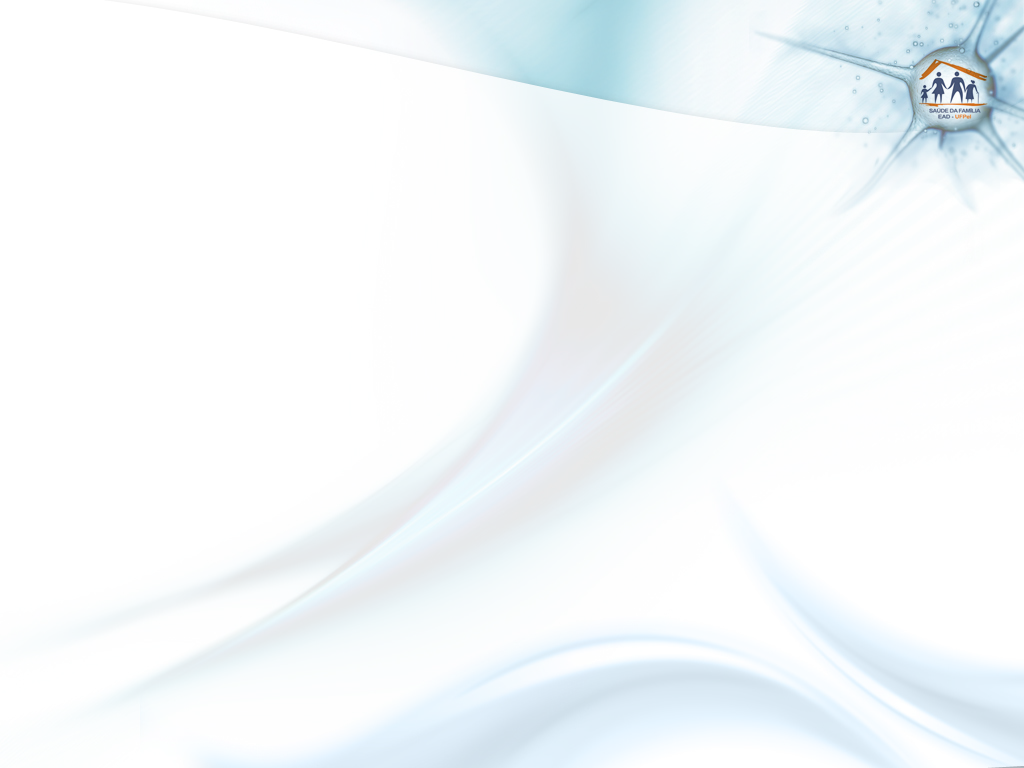 Objetivo 4: Garantir a qualidade dos registros.

Meta 4.1: Manter registro na ficha espelho de saúde da criança.
23
40
34
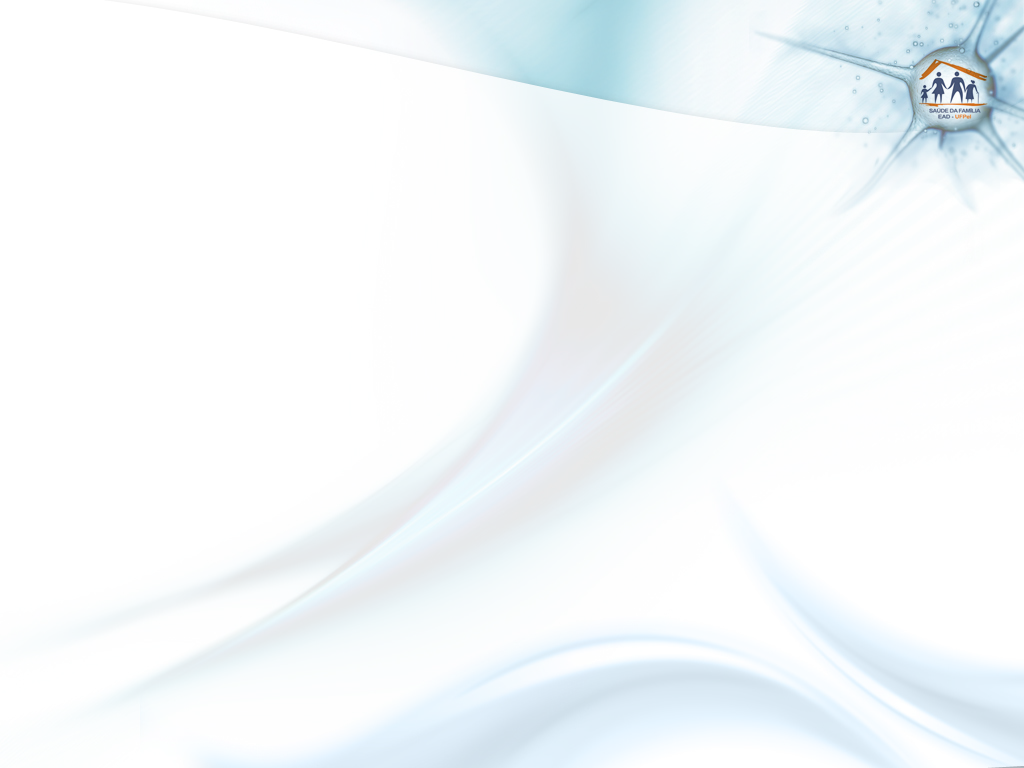 Objetivo 5: Realizar avaliação de risco para as crianças.

Meta 5.1: Realizar avaliação de risco em 100% das crianças
 cadastradas no programa.
31
46
51
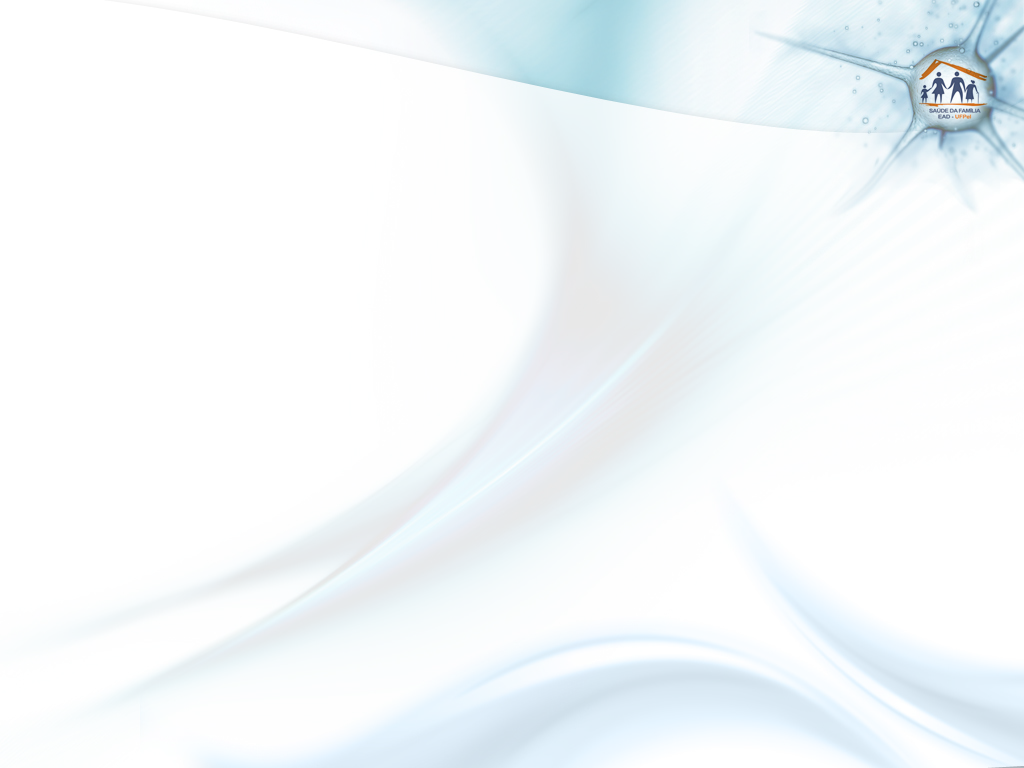 Meta 5.2: Orientações para prevenir acidentes na infância em 100%
 das consultas de saúde da criança.
32
53
45
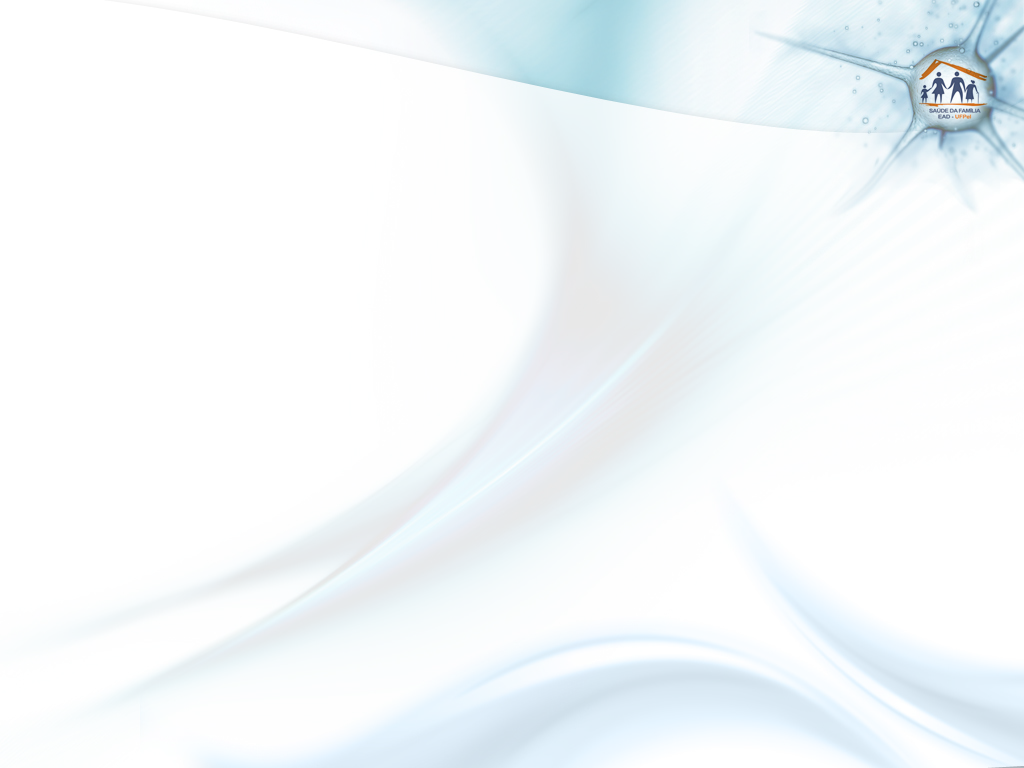 Objetivo 6: Garantir a promoção da saúde.	

Meta 6.1: Colocar 100% das crianças para mamar durante a primeira consulta.
33
14
26
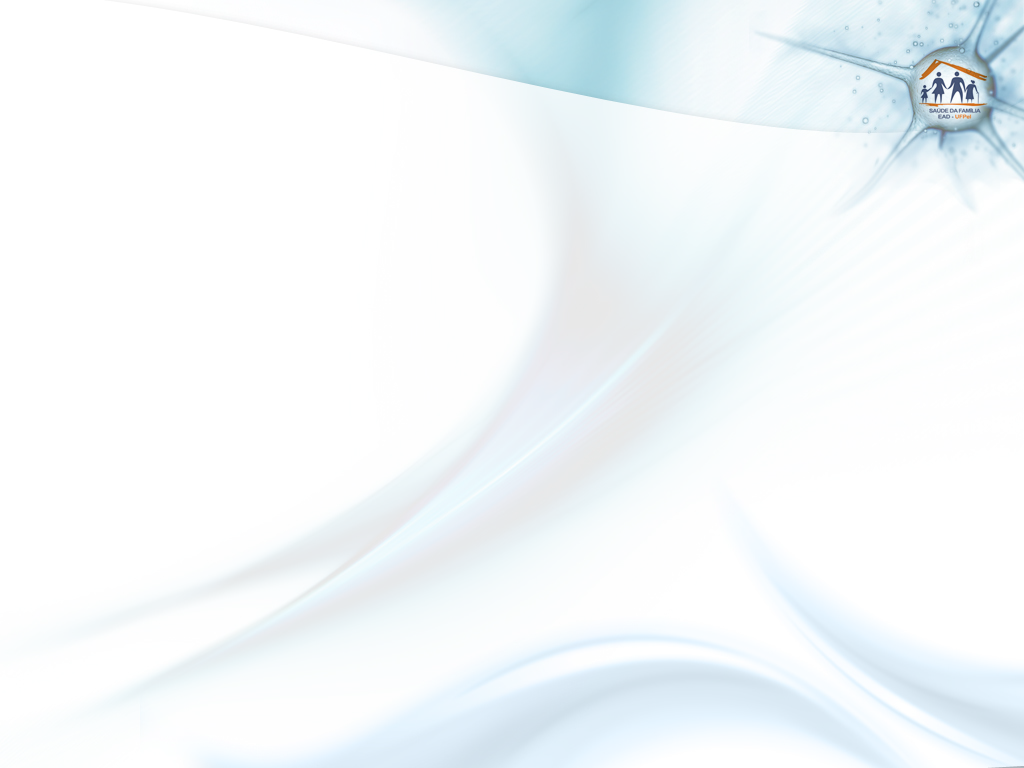 Meta 6.2: Fornecer orientações nutricionais de acordo com a faixa etária para 
100% das crianças.
36
52
57
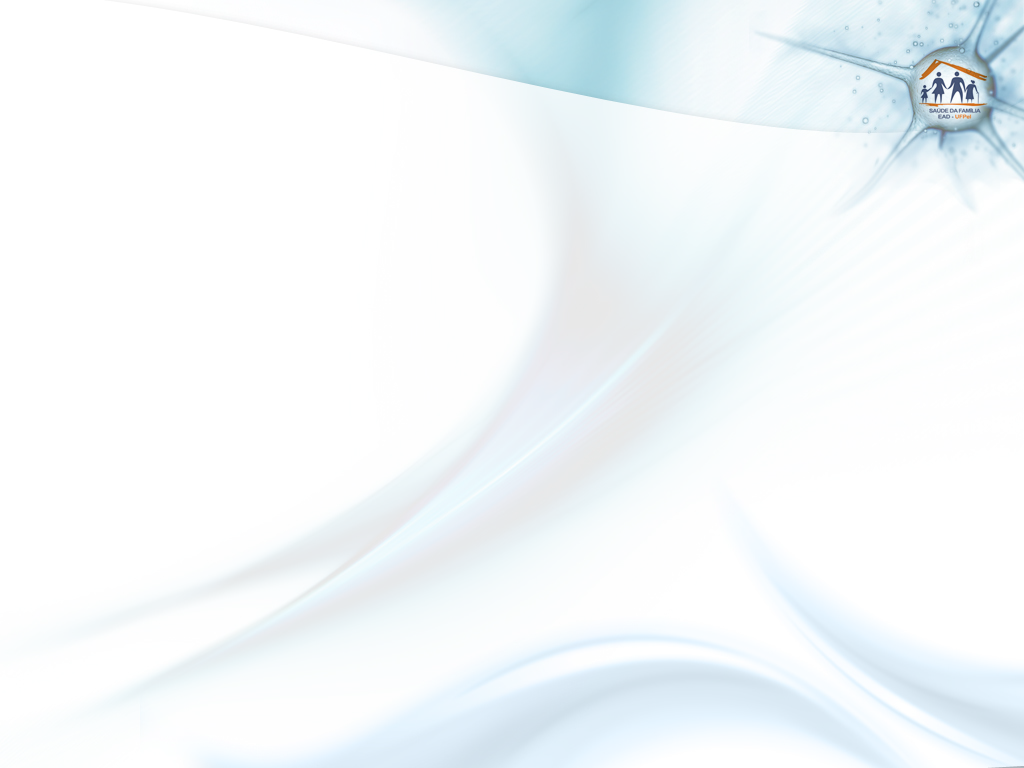 Meta 6.3: Fornecer orientações sobre higiene bucal para 100% 
das crianças de acordo com a faixa etária
13
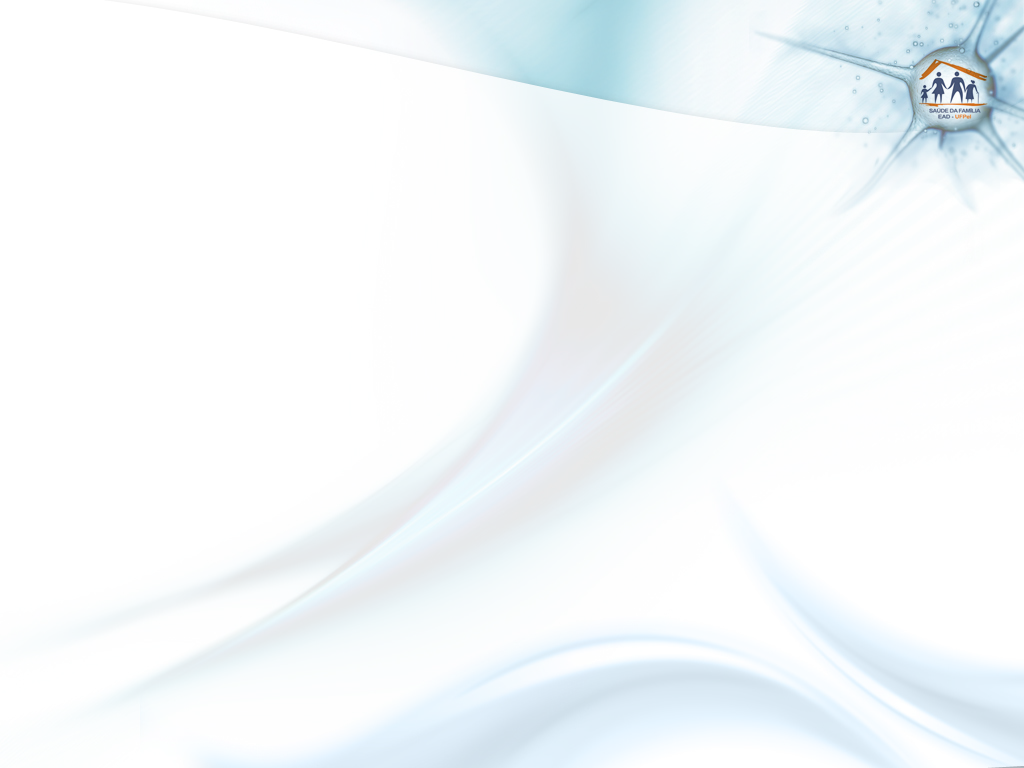 Discussão
Importância para:

Equipe
    Capacitação; entrosamento; vínculo com a comunidade

Serviço
    Melhor atendimento; ampliação da cobertura; cadastro;      organização

Comunidade
     Maior acessibilidade; acompanhamento do crescimento e desenvolvimento adequados para vida saudável; disseminação de informação
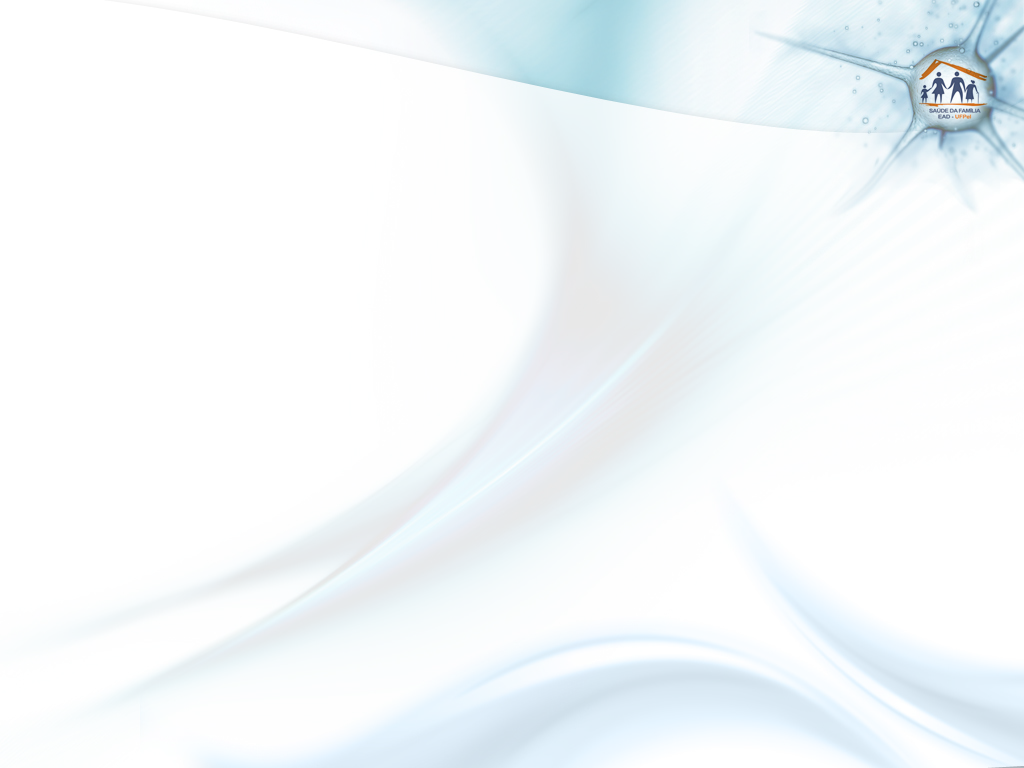 Incorporação da intervenção à rotina do serviço

Já está incorporada


Mudanças necessárias para continuidade do projeto

Ajustes e preenchimento adequado das fichas-espelhos
Maior apoio da gestão municipal
Ajuste e adequação dos materiais faltantes
Maior divisão de tarefas
Preenchimento da vaga do dentista
Continuar orientação à comunidade
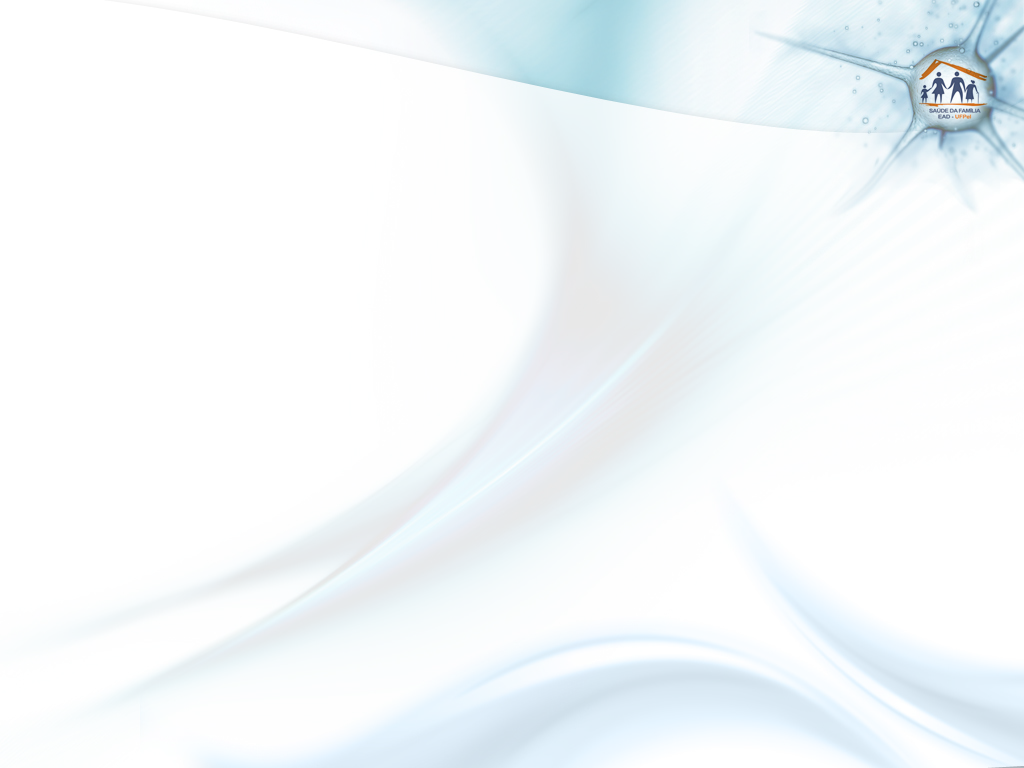 Reflexão crítica
O desenvolvimento do curso em relação às expectativas iniciais

O significado do curso para minha prática profissional

Aprendizados mais relevantes:

- Crescimento pessoal e profissional;
- Vínculo com a comunidade e equipe;
- Importância dos registros adequados;
- Importância da equipe multidisciplinar;
- Superação de dificuldades.
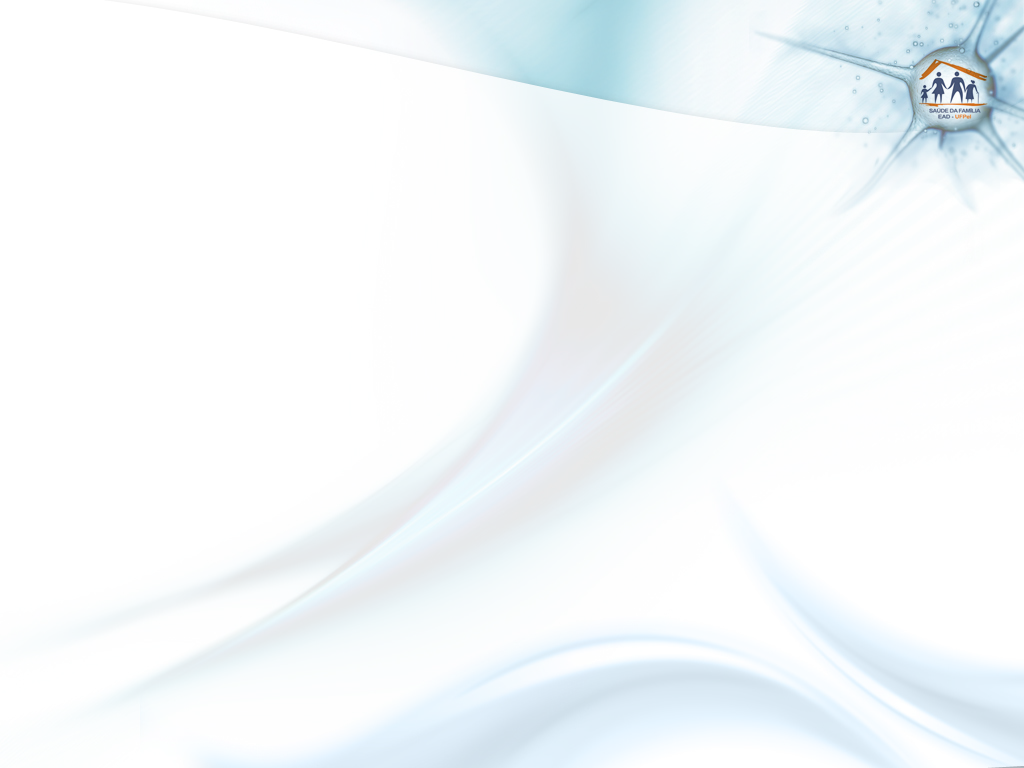 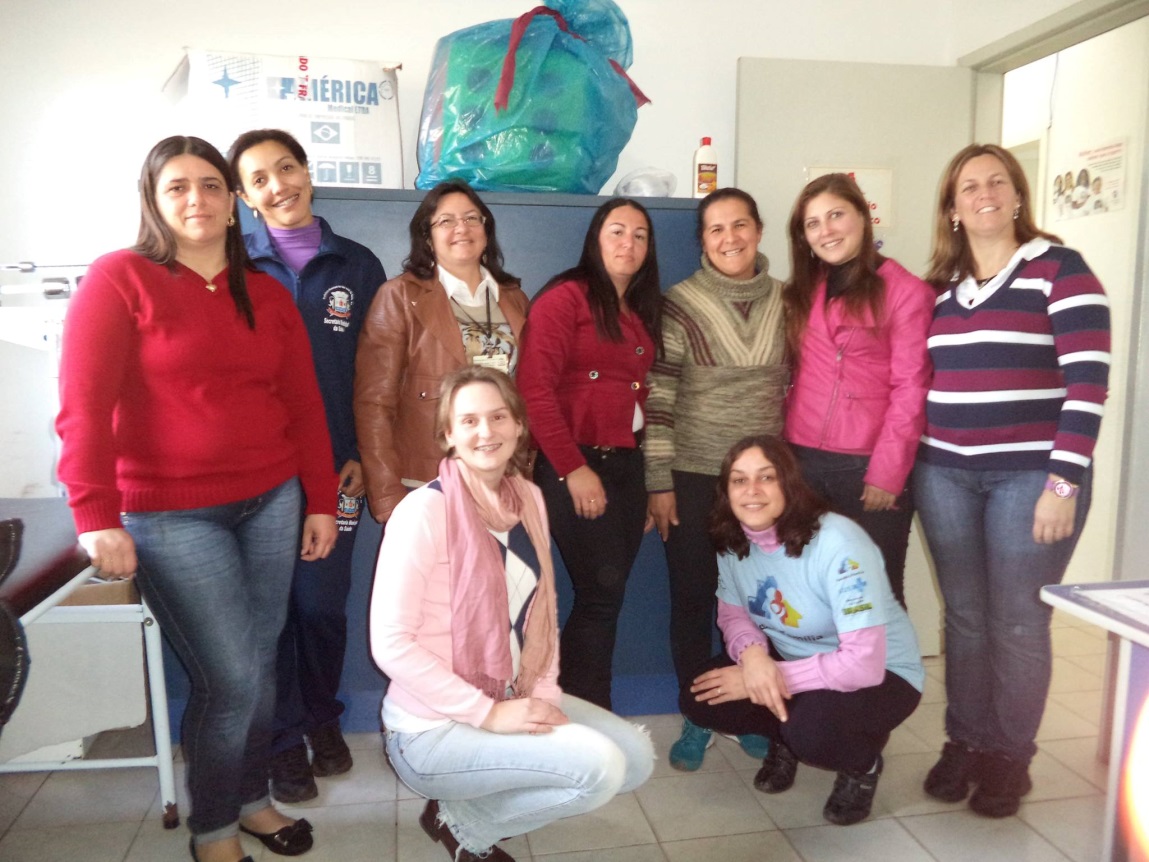 “O nascimento de uma criança desperta alegrias, esperanças e responsabilidades sociais. Contrariando a evolução natural, o óbito infantil fere a sociedade, desnudando, como um sensível indicador, o grau de desenvolvimento e as condições de vida que prevalecem em uma dada população”.

Célia Landmann Szwarcwald